Swans
By Annabeth Boyd
There are 6-7 species of swan including the mute swan, trumpeter swan, and whooper swan, American whistling swan, South American black- necked swan, Australian black swan, and European white swan.
Males are called a cob. Females are called a pen. The names given to babies are signets.
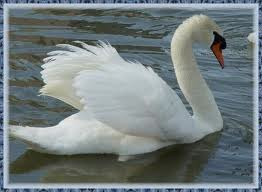 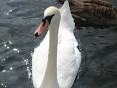 There are four groups of Animals there are fish, birds, mammals, and amphibians. Swans are birds
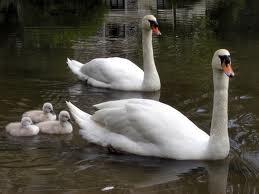 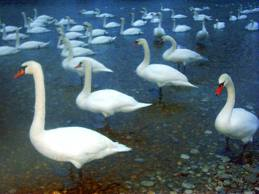 Swans live in fresh water ponds and lakes. They eat fish. When they are in the water they put their beak down into the water and catch the fish.
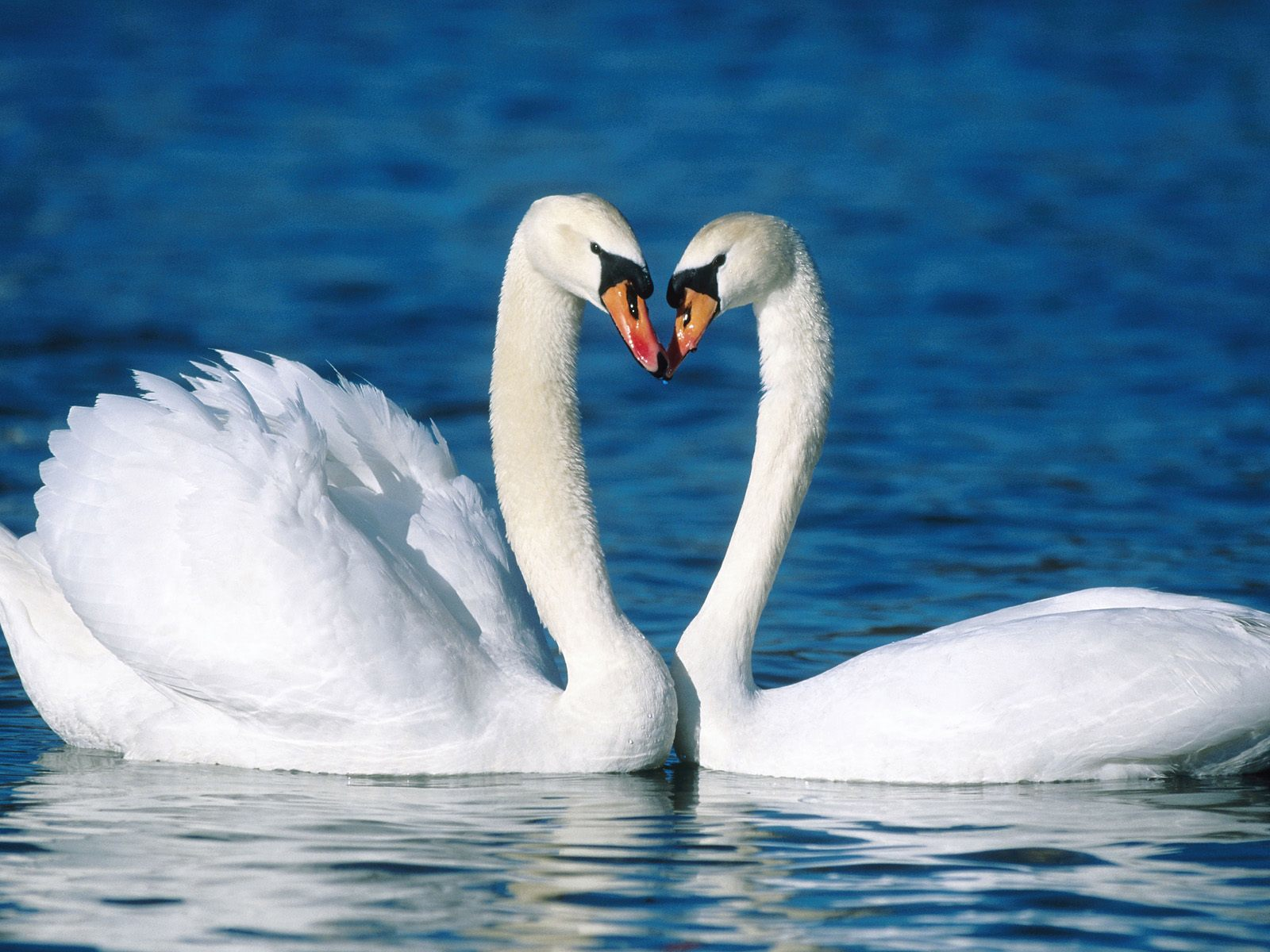 Swans are vertebras. Vertebras are animals that have a back bone.
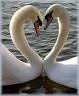 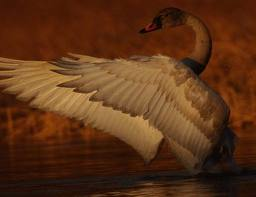 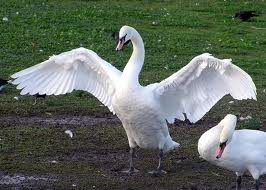 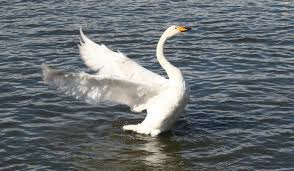 A swan has no predators. A swan is harmless but if you bother it than it will bother you. Swans use their feathers to scare off things bigger than them.
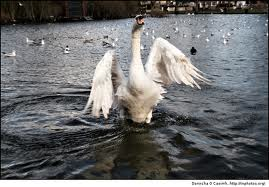 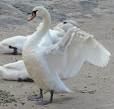 Swans are the largest waterfowls. Swans can weigh over 30 pounds.
Swans mate for life. They only take care of their young for a year.
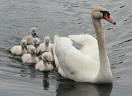 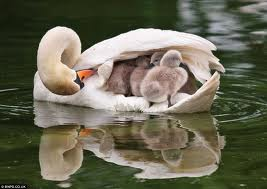 I hope this helped you learn lots of fun facts about swans.
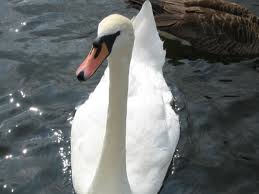 And that is my presentation.   THE END 